AFRICA
POZIȚIE GEOGRAFICĂ, LIMITE
Cu ce asociați acest continent?
Completați ciorchinele cu idei despre Africa
Date generale
Este al................. continent ca suprafață, având aprox.30,2 mil.km²
Populația- peste 1,3 mld.
Paralele importante care străbat Africa: Ecuatorul, Tropicul de Nord și Tropicul de Sud
Cel mai important meridian: de 0º
Se întinde pe........... emisfere
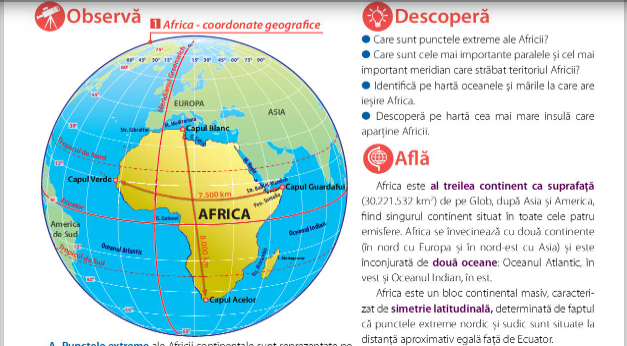 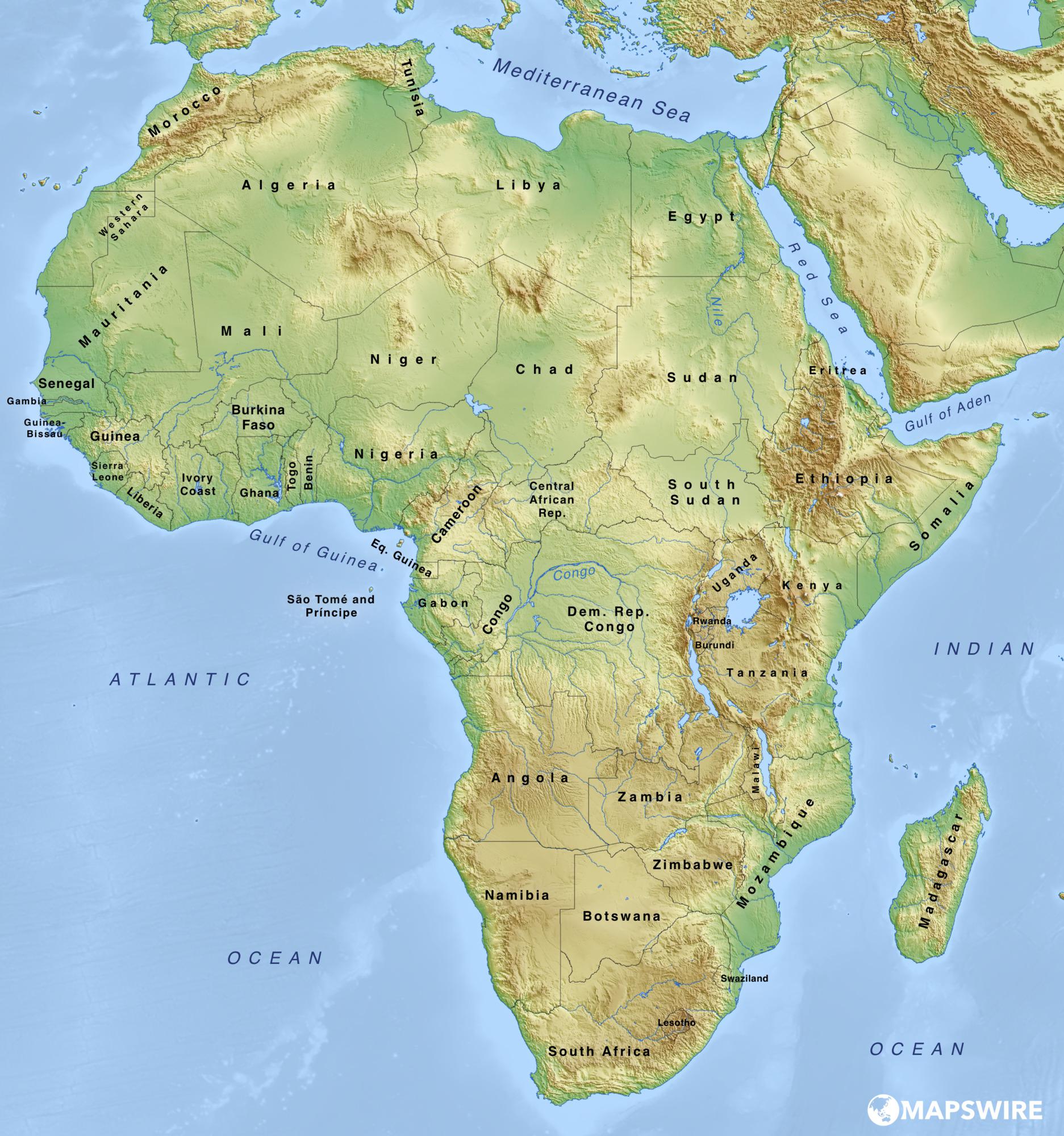 POZIȚIE GEOGRAFICĂ
LIMITE:
În nord: M. Mediterană
În vest: Oc. Atlantic
În est: Oc. Indian; e despărțită de Asia prin : M. Roșie, G. Aden, str. Bab el Mandeb, Can. Suez
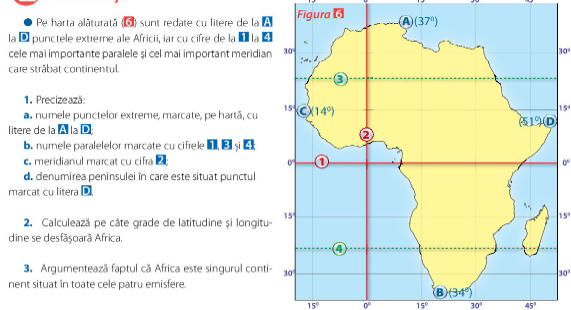 Precizează numele paralelor marcate pe harta alăturată cu numerele 3 și 4.
PUNCTE EXTREME:
Nordic: Ras ben Sakka (A) la 37º21’lat. N
Sudic: Capul Acelor (B) la 34º51’lat. S
Vestic: Capul Verde (C) la 17 º32’ long.V
Estic: Ras Hafun (D) la 51 º27’long. E
Calculează pe câte grade de latitudine și pe câte de longitudine se întinde Africa
De unde vine numele acestui continent?
Numele Africa a fost introdus în vocabularul vestic de către romani, care foloseau denumirea Africa terra - "pământul Afri-lor" (plural, sau "Afer" singular) - pentru partea nordică a continentului, provincia Africa, cu capitala la Cartagina, localizată în Tunisia contemporană în nordul Saharei.
Poate proveni din:
feniciană, `afar (praf); 
Afri, un trib - posibil berber - din nordul Africii, în apropiere de Cartagina; 
cuvântul grecesc aphrike (fără frig) 
sau din cuvântul latin aprica (însorit).
ARGUMENTAȚI AFIRMAȚIA:“AFRICA Este un continent al contrastelor”
Africa este un continent al contrastelor:
De o parte și alta a ecuatorului este o climă ecuatorială, cu precipitații bogate, cu păduri luxuriante, dar pe suprafața Africii sunt și întinse deșerturi, zone aride, fără vegetație. 

care dispune de resurse bogate și variate (aur, platină, diamante, hidrocarburi etc), dar aici sunt celemai multe ţări sărace, cu un nivel de trai al populaţiei necorespunzător;

Aici s-au descoperit cele mai vechi fosile cunoscute ale strămoşilor omului  şi unde au apărut câteva dintre cele mai vechi şi strălucite civilizaţii ale antichităţii (egipteană, nubiană, axumită, feniciană, ş.a.), dar şi ultimul care a devenit liber, cele mai multe ţări africane dobândindu-şi independenţa abia în ultimele decenii ale secolului al-XX-lea.

- continentul care a plătit cel mai scump tribut sclaviei, dar care în prezent are cea mai puternică forţă de regenerare, înregistrând cea mai ridicată pondere a tinerilor în totalul populaţiei.
ȚĂRMURILE
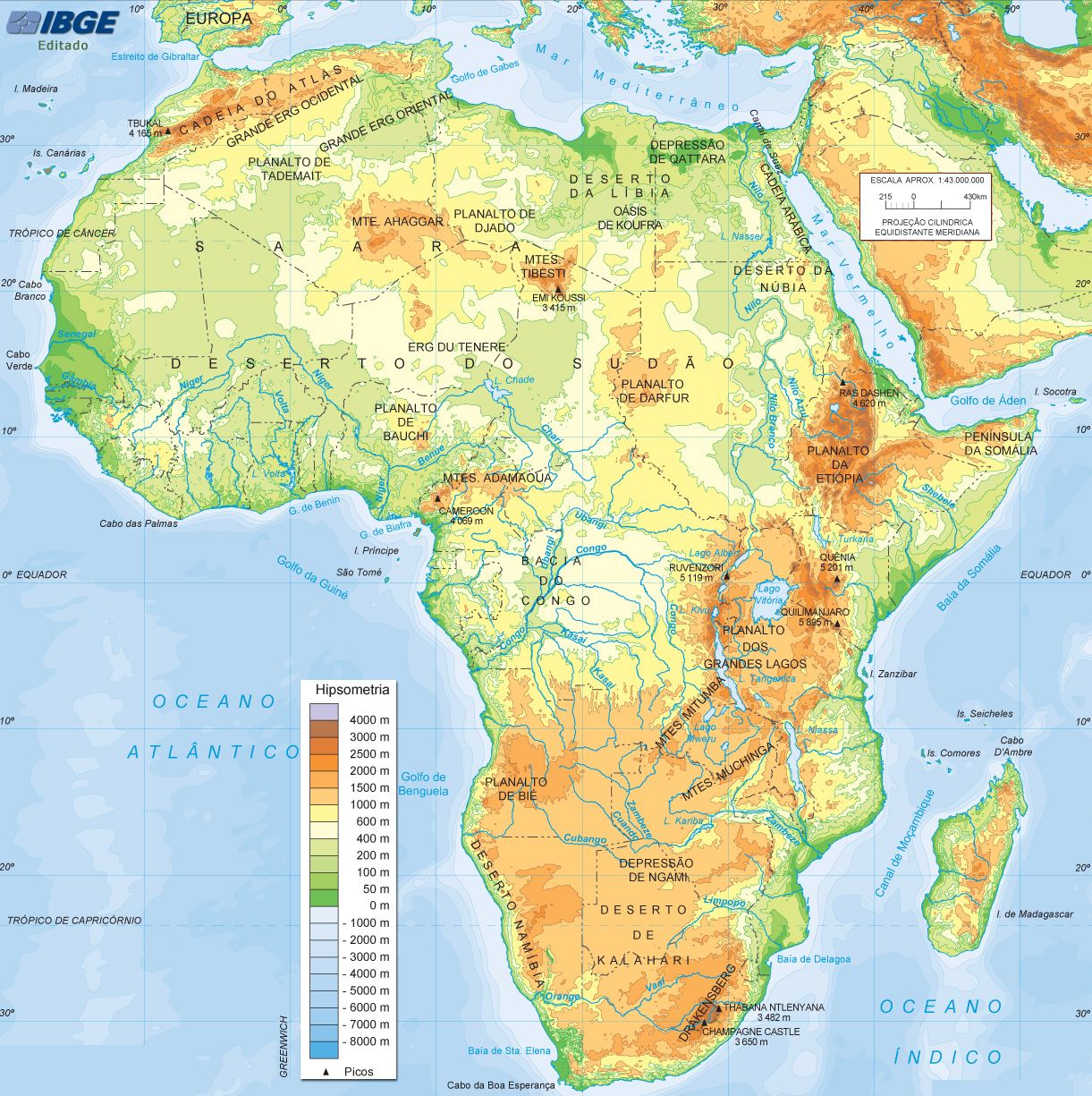 GABES
sunt puțin crestate
GOLFURI:

PENINSULE: SOMALIA

STRÂMTORI: MOZAMBIC
INSULE: vulcanice, continentale și coraligene
Ex. În Oc. Atlantic: I-le Capului Verde, Sao 
Tome, Principe, Bioko (în vest)
În Oc. Indian: Madagascar, Comore, Seychelles,
 Mascarene(Mauritius), Zanzibar
G. ADEN
GUINEEI
Identificați pe hartă Can. Suez și explicați rolul și importanța acestuia
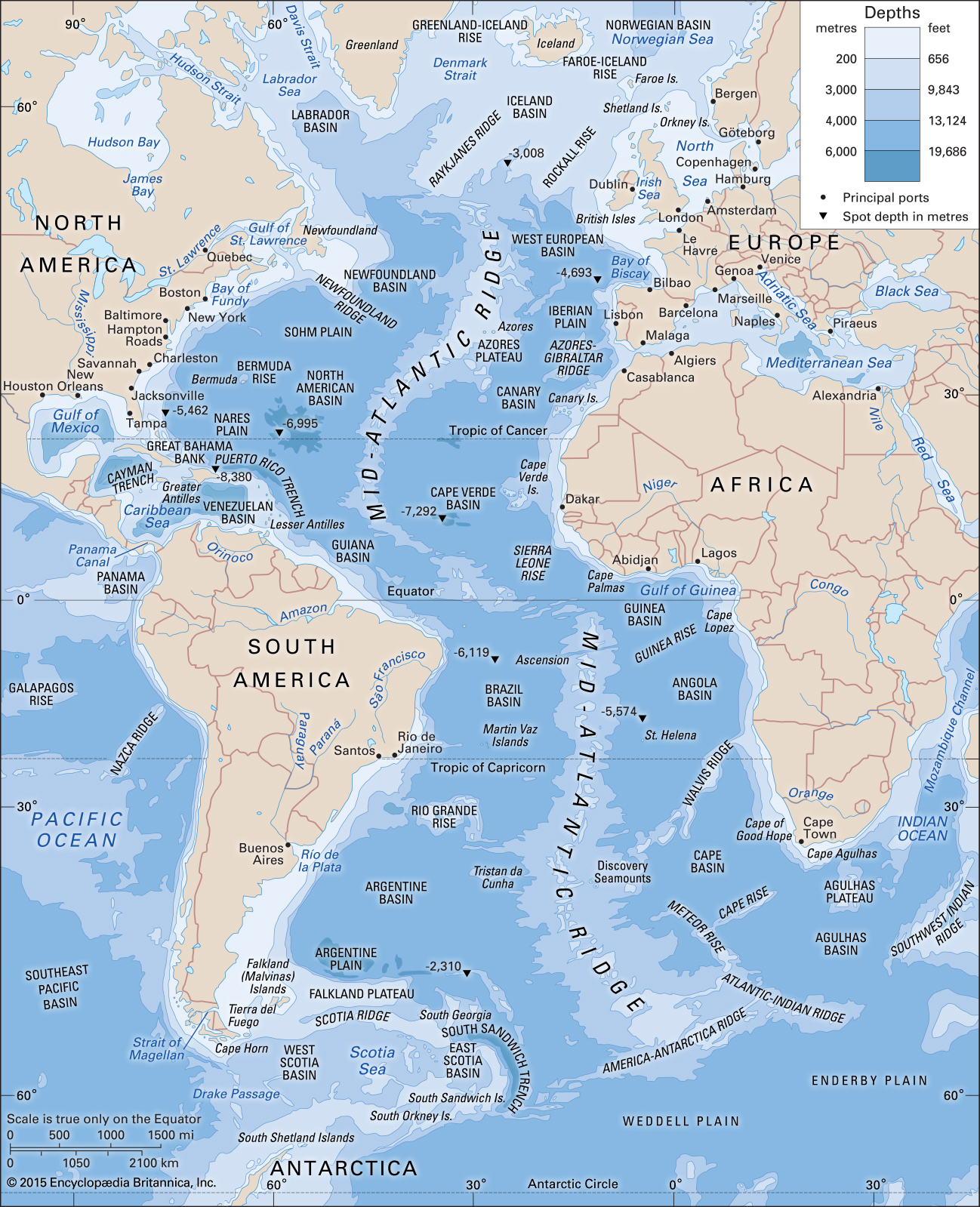 Explicați originea vulcanică a insulelor din vestul Africii.
RELIEFUL AFRICII
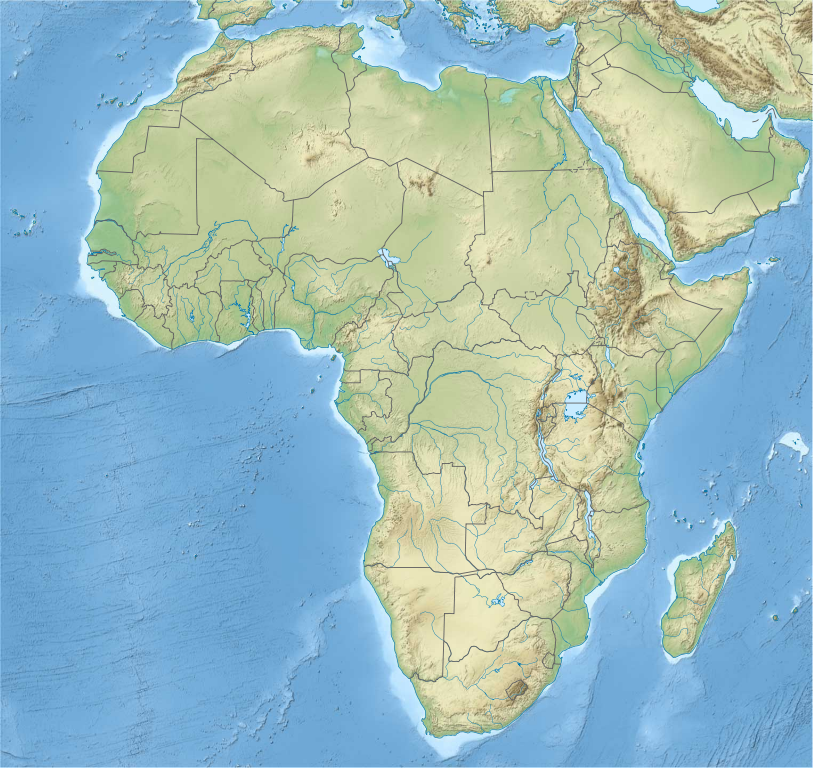 ATLAS
este predominant de podiș
Altitudinea maximă: ...........m,vulcanul.........




În est –un șanț tectonic (Marele Rift Est-African) cu lacuri tectonice , vulcani stinși (Ras Dashan, Kenya, Kilimajaro, Elgon) dar și activi (Nyiragongo, Meru, Nyamuragira), în vest –vulc. Camerun
Unități montane formate prin încrețire: M-ții Atlas în N , Cap și Scorpiei în Sud, SE.
Unități de podiș: Etiopiei, Darfur
Unitățile de câmpie- în zone litorale: C. Senegal, Mozambic, Somaliei
DEȘERTURI: SAHARA (cel mai întis din lume- 8 mil.km², KALAHARI, NAMIB
SAHARA
În decursul timpului geologic, acest podiș a suferit unele coborâri  sau, din contră, înălțări. 
În cazul coborârilor s-au format mari  depresiuni cum sunt Ciad și  Congo.
SENEGAL
Depres.
Ciad
POD. ETIOPIEI
CAMERUN
SOMALIEI
Depres.
Congo
MOZAMBIC
NAMIB
KALAHARI
SCORPIEI
CAP
KILIMANJARO, 5895M, Tanzania
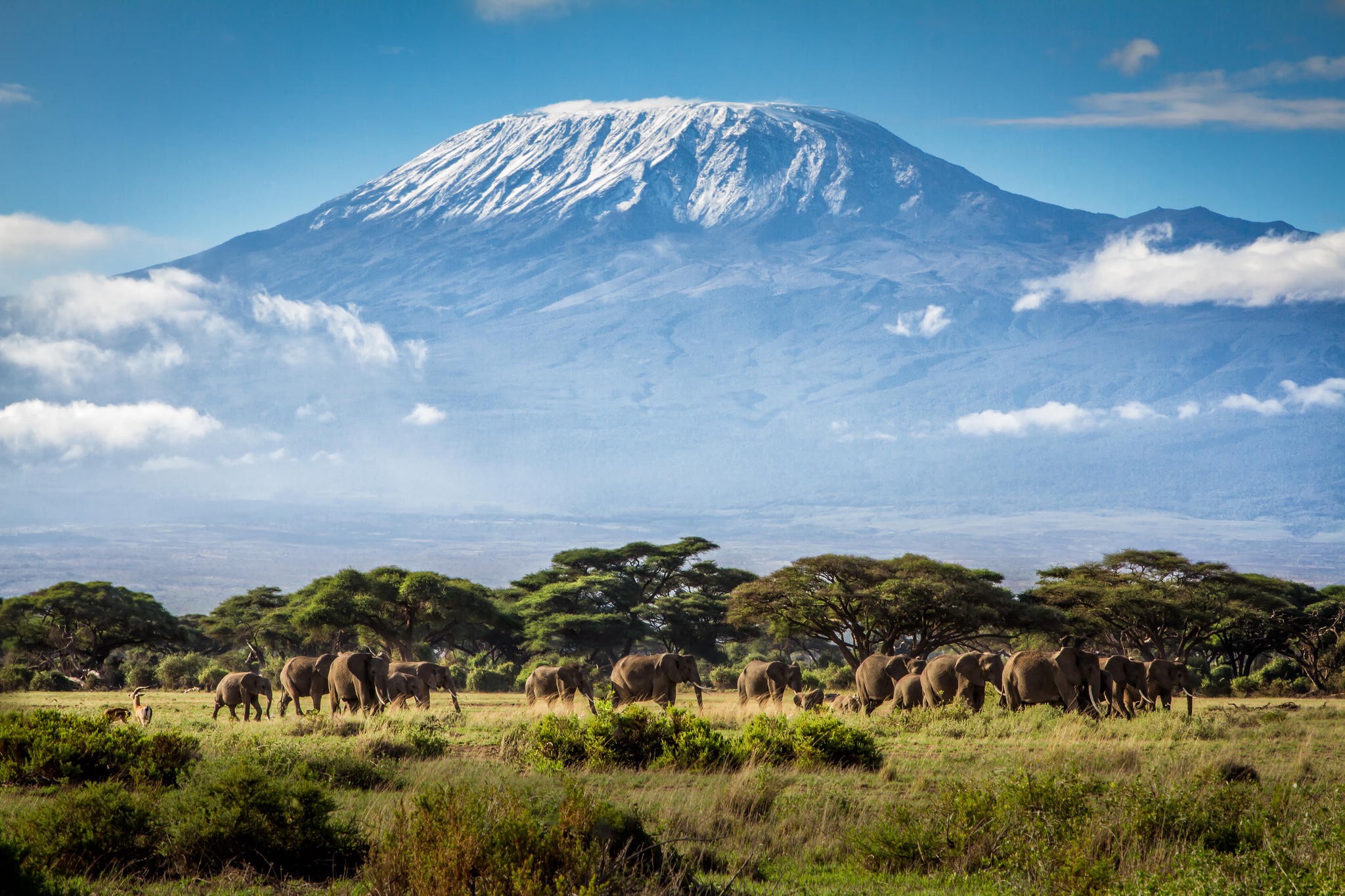 La 5800m se află ghețarul Drygalsky de 2,5km
La poalele vulcanului se află Parcul național Serengetti
Kenya, 5199M, la 15km de ecuator
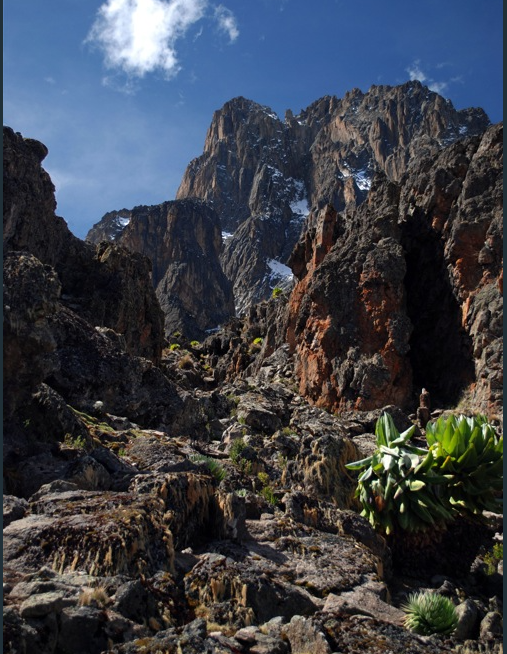 S-a format acum 3 milioane de ani, după deschiderea Marelui rift al Africii. 
Din ghețarul care îl acoperea odinioară, au mai rămas 11 mici ghețari care se află într-un proces de topire rapidă. Se estimează că în aproximativ 30 de ani aceștia vor dispărea complet.
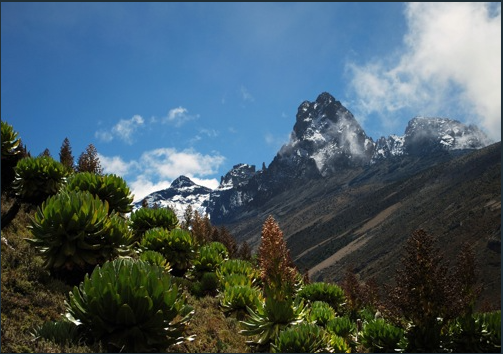 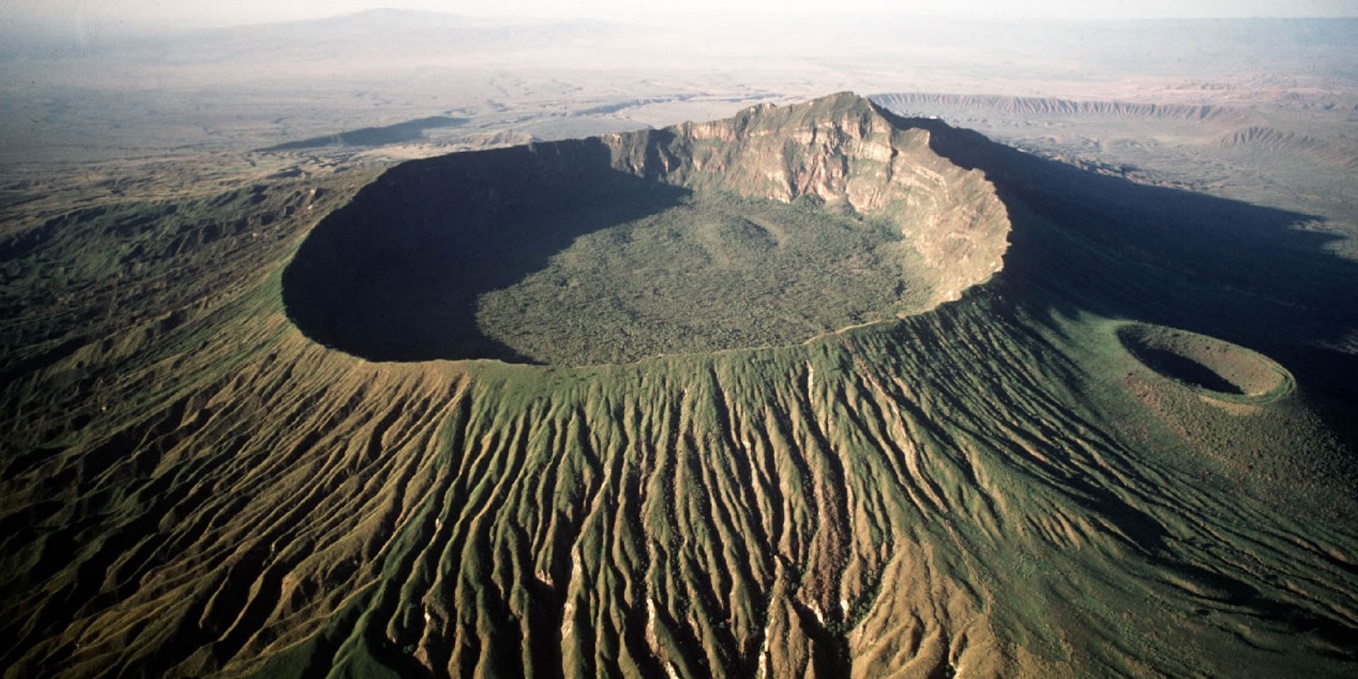 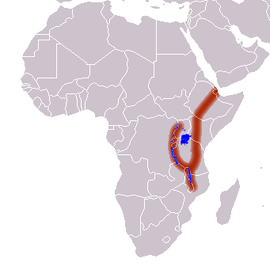 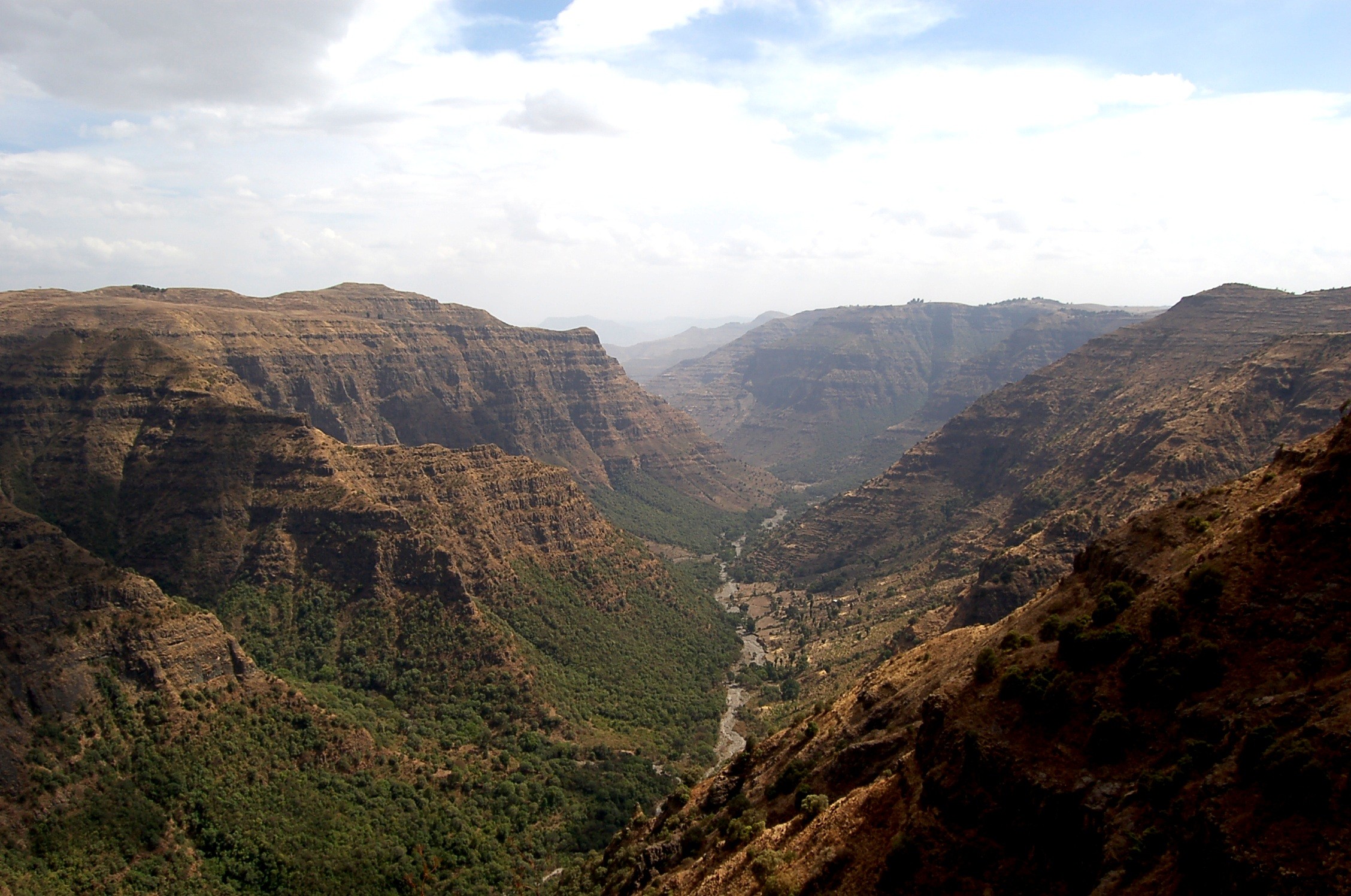 Marele Rift Est African
Are o lungime de cca 6.400 km și o lățime în jur de 48-64 km. Amplitudinea faliilor ajunge la 2.000 m. Fisura a început să se formeze cu cca 30 de milioane de ani în urmă, mărindu-se pe măsură ce Africa se separa treptat de Peninsula Arabiei
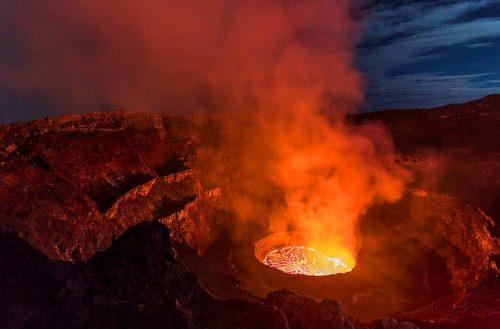 Vulcani activi
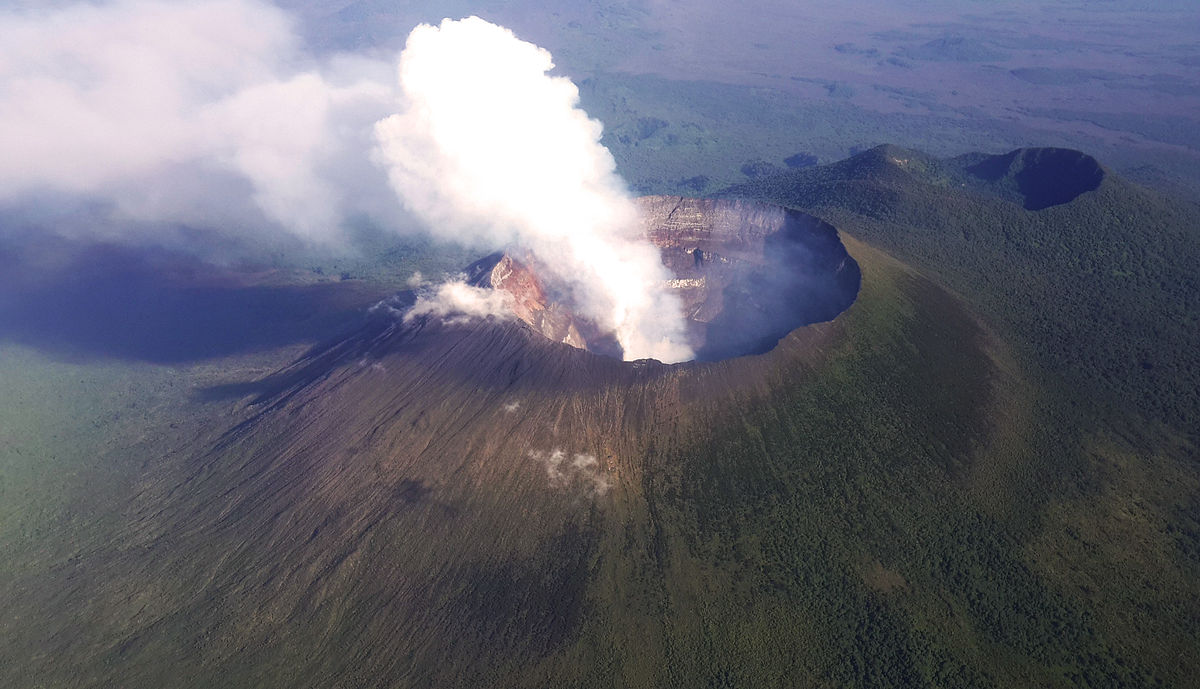 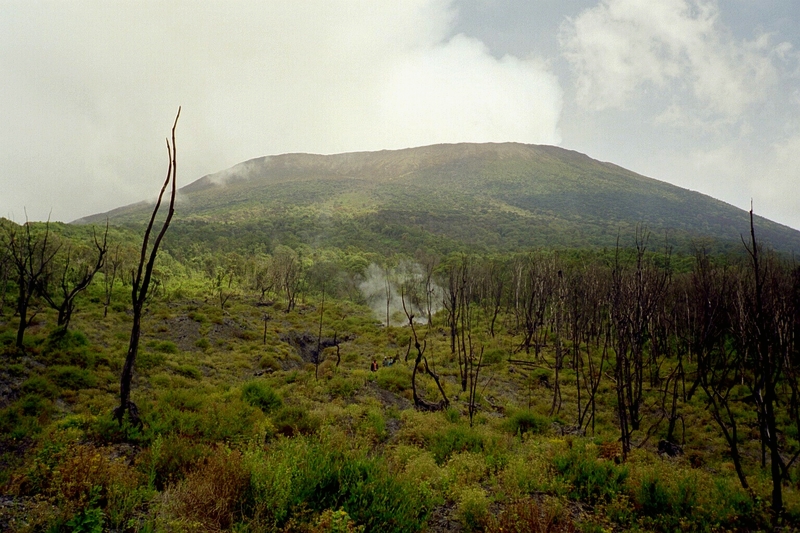 NYIRAGONGO
MUNŢII  ATLAS
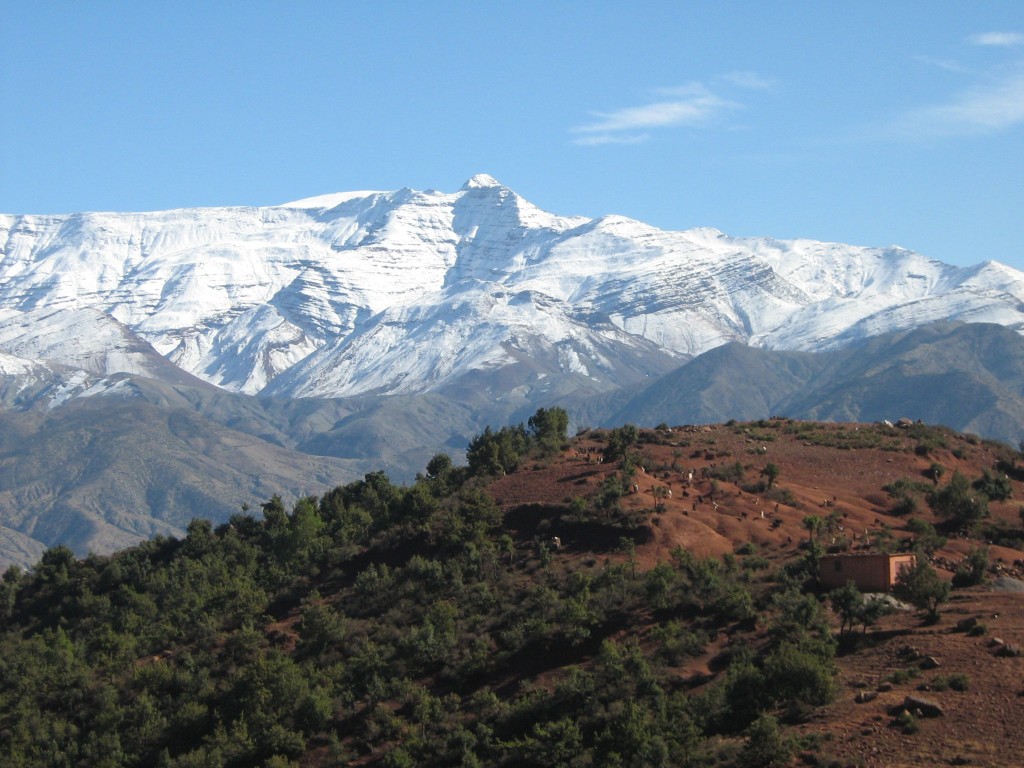 Sunt un lanț muntos înalt din nord-vestul Africii având ca. o lățime de 2300 km, întinzându-se pe teritoriul statelor Maroc, Algeria și Tunisia. 
Vârful cel mai înalt fiind Toubkal (4165 m) este situat în partea sudică a Marocului.
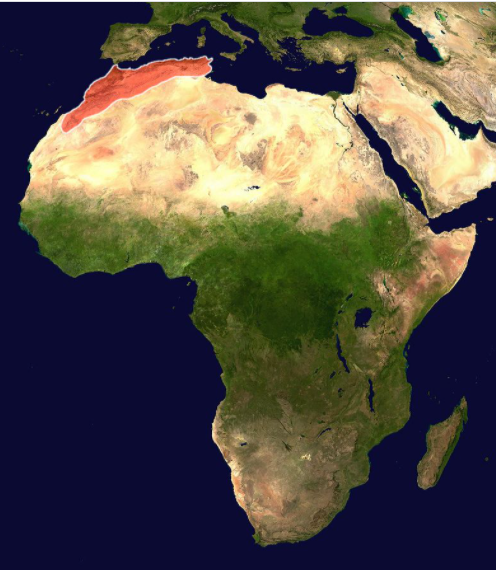 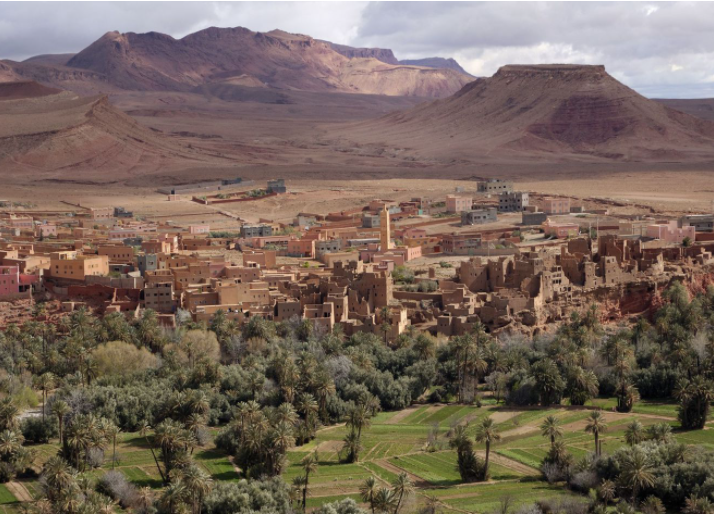 OAZE DIN SAHARA
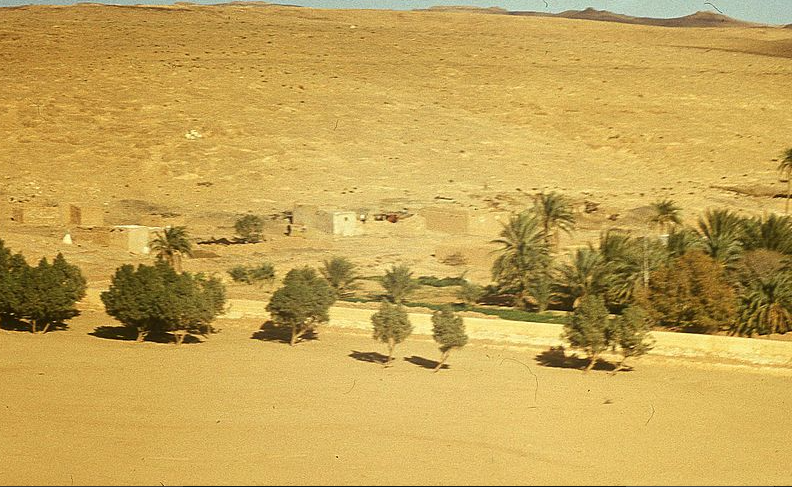 Oaza Chebika, Tunisia
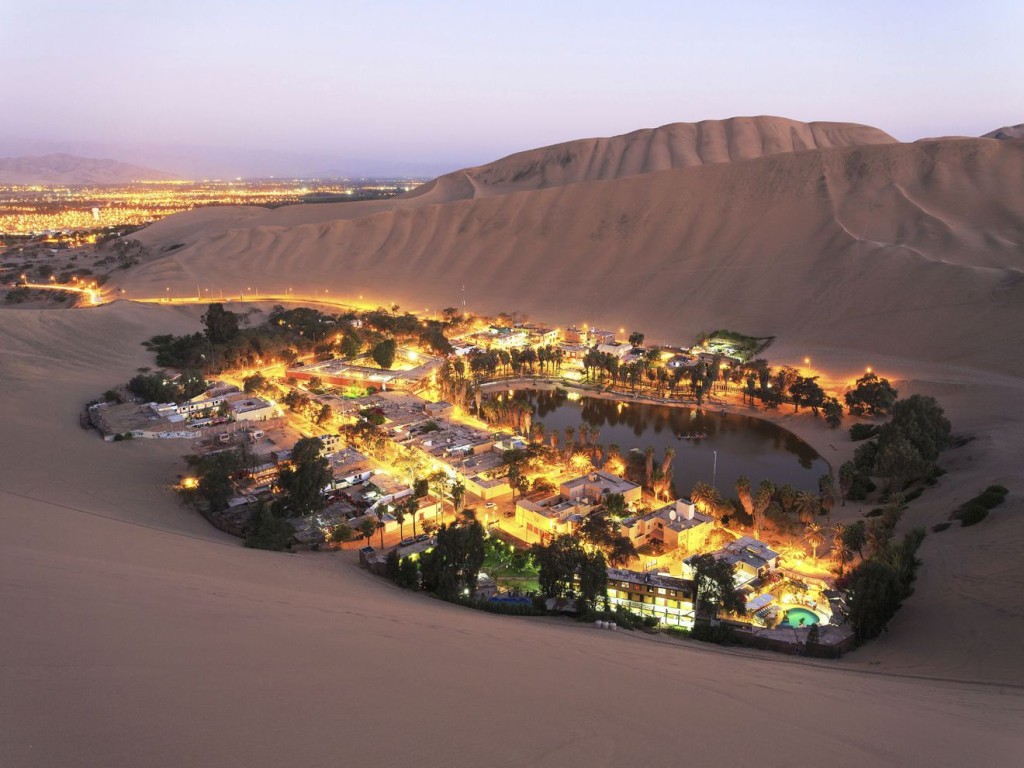 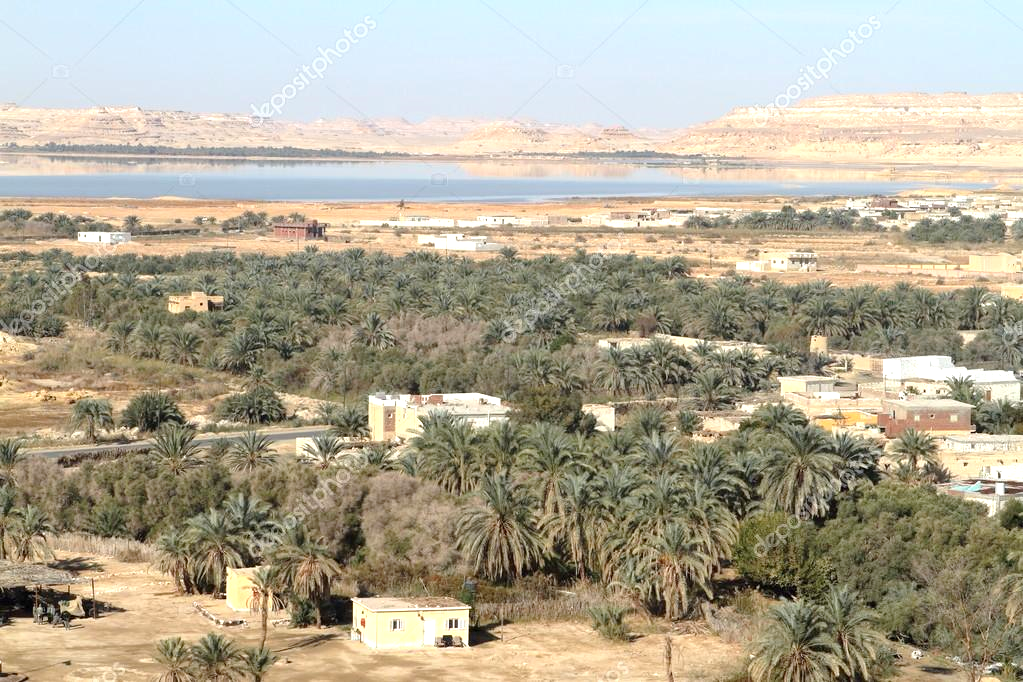 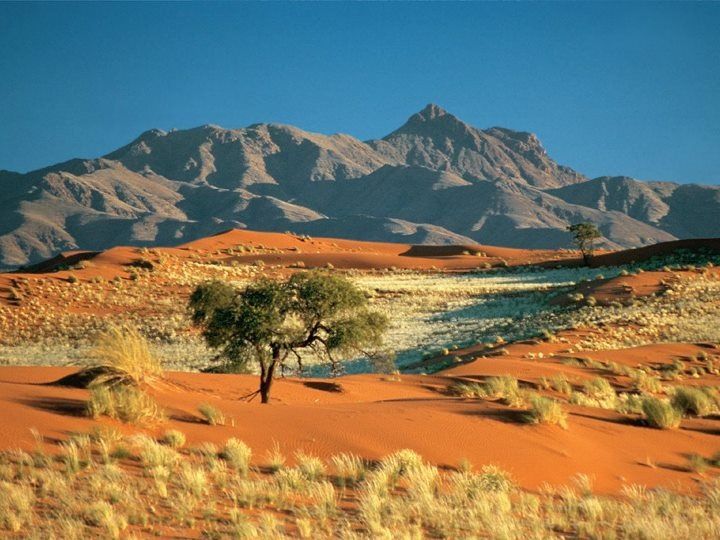 DEŞERTUL  KALAHARI
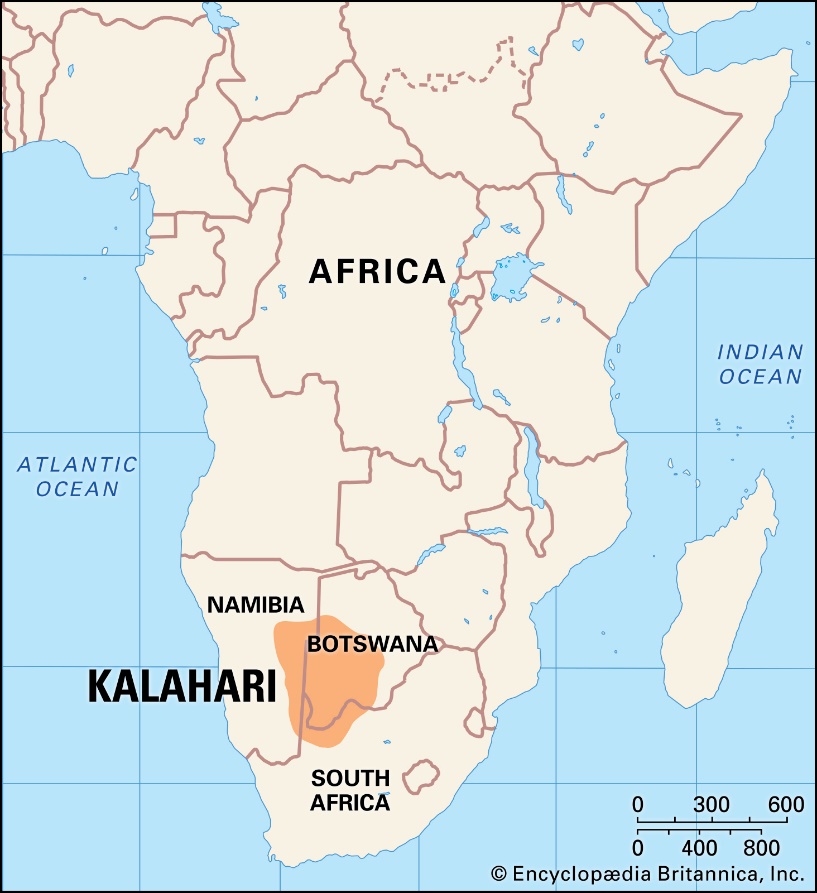 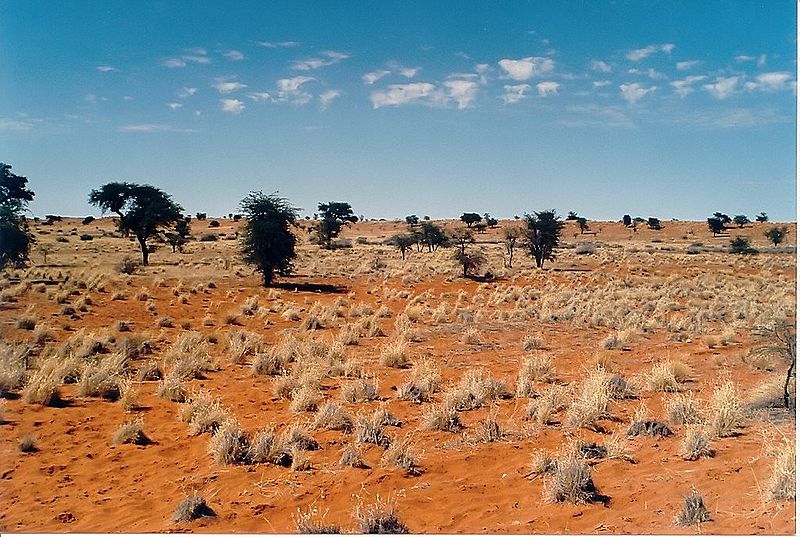 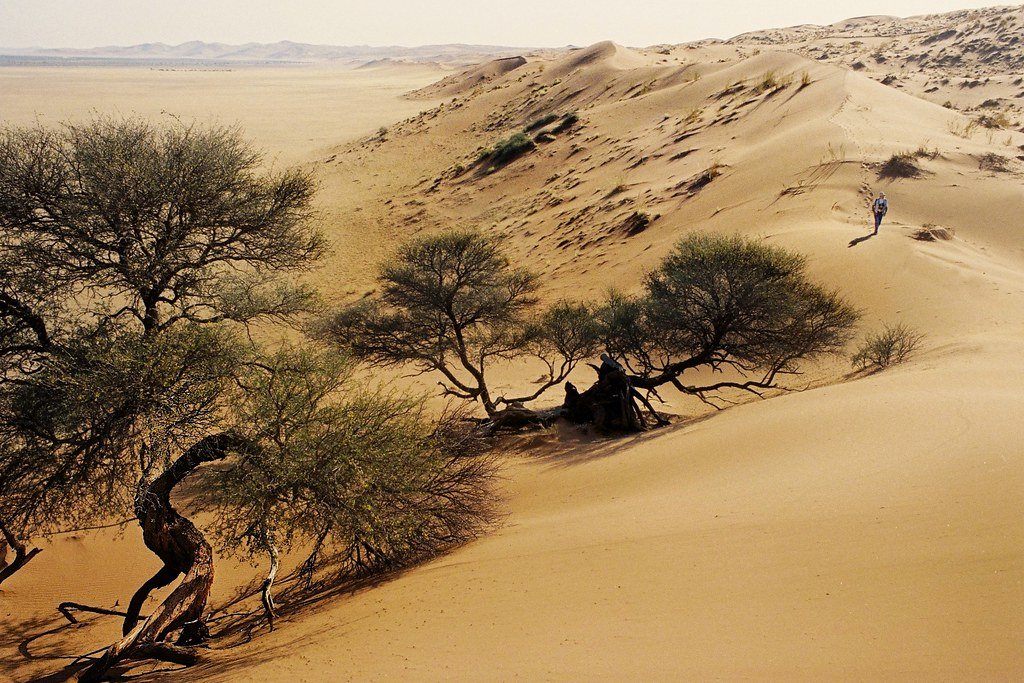 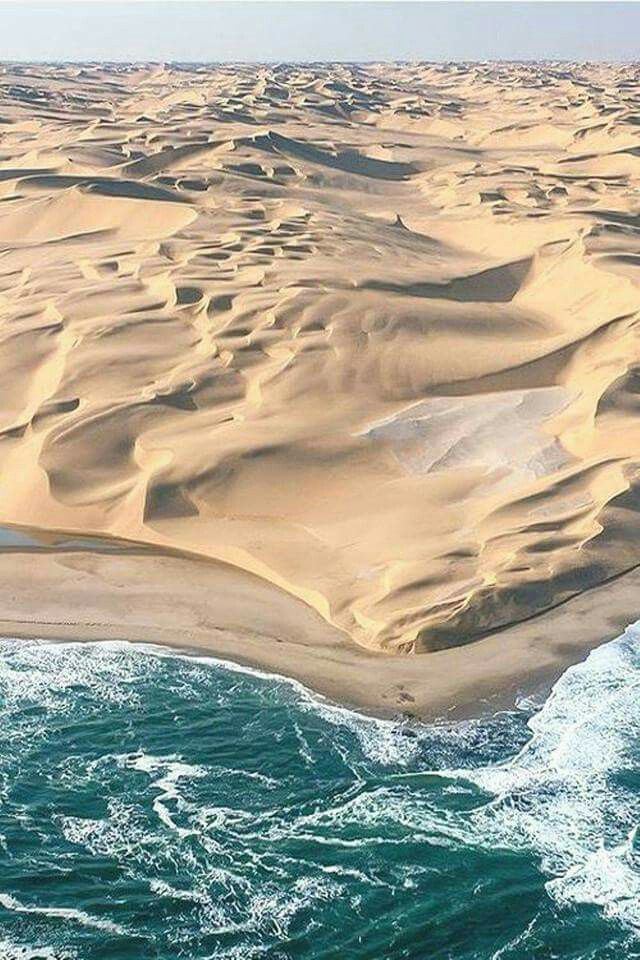 DEŞERTUL  NAMIB, cel mai vechi deșert
Explicați formarea deșertului Namib în lungul coastei Oceanului Atlantic
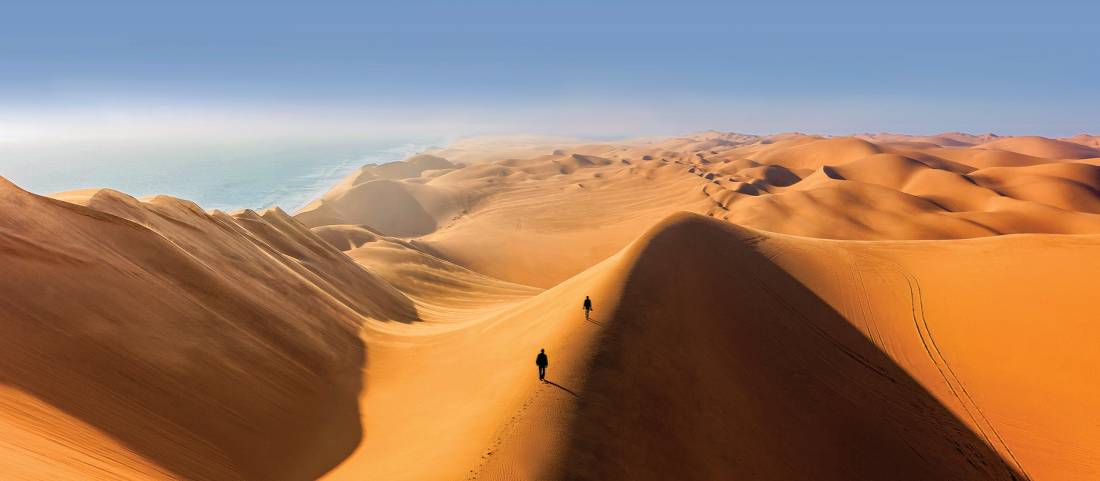 Căutați informații despre Deșertul Sahara și argumentați afirmațiile:

Sahara este un deșert ce dispune de numeroase bogății.

Peisajul și relieful Saharei este variat.
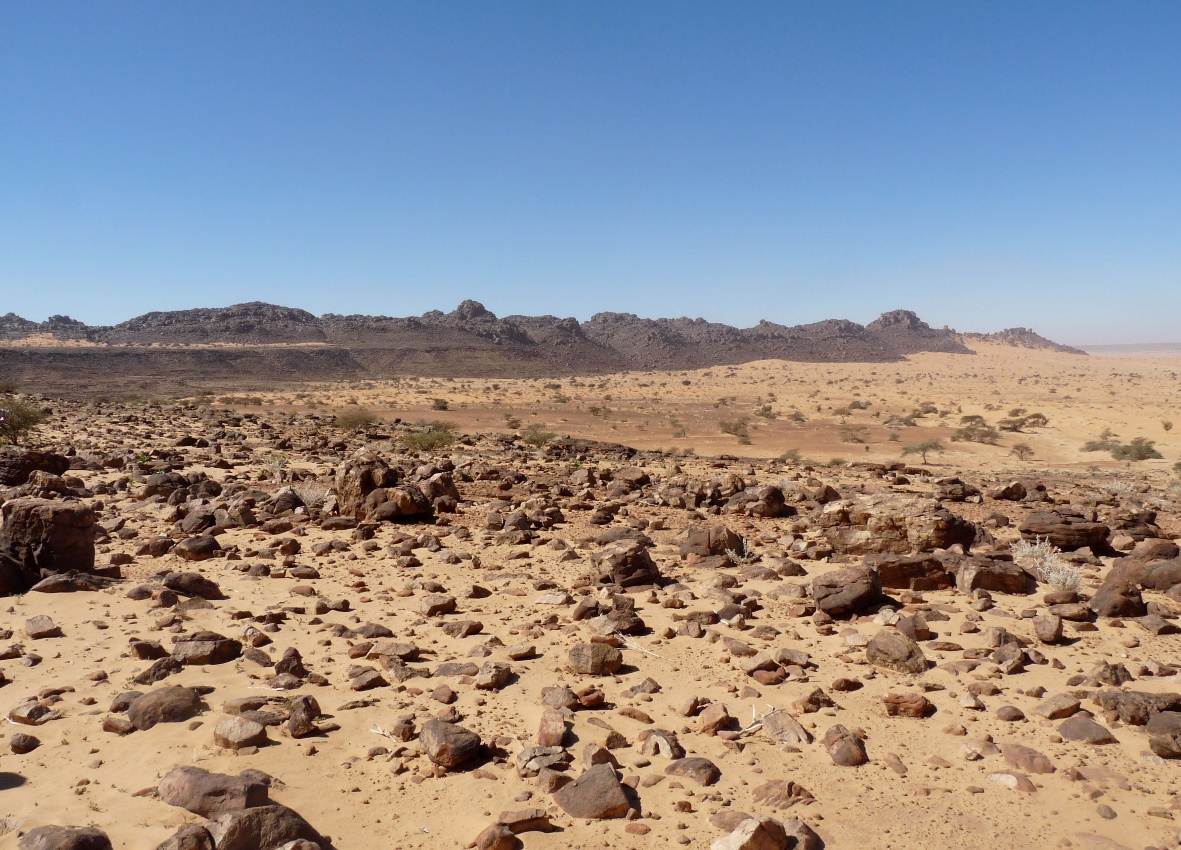 Deșertul Sahara
Este constituit în cea mai mare parte dintr-un platou jos, având trei tipuri de peisaje caracteristice:
● erguri (nisipuri fine ce  formează dune mișcătoare)
● reguri (cu pietrișuri și nisipuri grosiere)
● hamade ( platouri stâncoase)
ERG
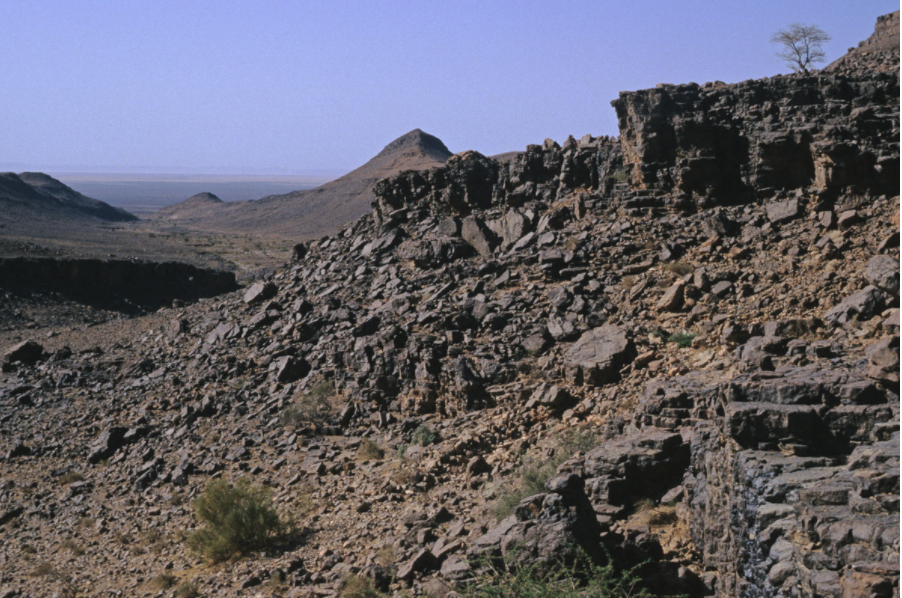 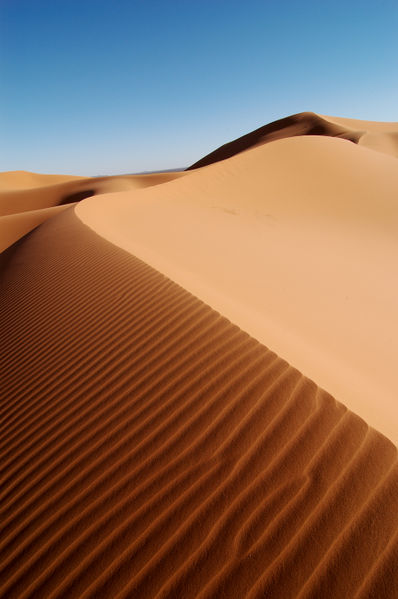 Ai fost atent? Rezolvă în 3 minute cerințele.
Identificaţi pe harta alăturată:		
1.Limitele Africii, notate cu :
a……………...................................................
b…………………………………………………...
c……………………………………………………
d……………………………………………………
2. Continentele vecine, notate cu A………………………
                                                      B………………………………………….
3.Unităţile de relief, notate cu
1……………………………….……………
2…………………………………………….
 3…………………………………………….
4……………………………………………..
5…………………………………………….
Golful notat cu  I………………………………….
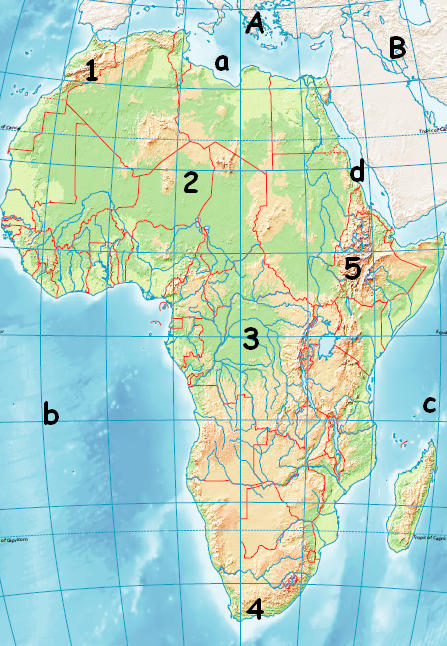 Bibliografie
Manual de Geografie clasa a VII-a, editura Art Klett, 2019
Eugen Rusu, Geografia continentelor AFRICA, EDP, R.A, 2007
https://www.google.ro/search?q=oaze+in+sahara+siwa&tbm=isch&ved=2ahUKEwjT14fW1dXuAhUI_qQKHUE8BIwQ2-cCegQIABAA&oq=oaze+in+sahara+siwa&gs_lcp=CgNpbWcQAzoECAAQHlCQ8wNYtf8DYLOBBGgAcAB4AIAB1gGIAcsGkgEFMC40LjGYAQCgAQGqAQtnd3Mtd2l6LWltZ8ABAQ&sclient=img&ei=dsIeYNPEE4j8kwXB-JDgCA&bih=657&biw=1366&hl=ro#imgrc=w6xNcnby74sWpM
https://www.google.ro/search?q=Meru+vulcano&tbm=isch&ved=2ahUKEwjxr4yj2NXuAhWU0OAKHUM1AM4Q2-cCegQIABAA&oq=Meru+vulcano&gs_lcp=CgNpbWcQAzIGCAAQChAYOgQIABBDOggIABCxAxCDAToCCAA6BQgAELEDOgQIIxAnOgQIABAeOgQIABATOgQIABAYUNOOEliHrBJg6bASaABwAHgAgAGhAogBmBKSAQUwLjguNJgBAKABAaoBC2d3cy13aXotaW1nwAEB&sclient=img&ei=MMUeYPHXLZShgwfD6oDwDA&bih=657&biw=1366#imgrc=aXl9yjMeo7CFHM
https://www.google.ro/search?q=Virunga+vulcano&tbm=isch&ved=2ahUKEwi5_cjI2tXuAhWGxOAKHf--C1YQ2-cCegQIABAA&oq=Virunga+vulcano&gs_lcp=CgNpbWcQAzoCCAA6BAgAEB46BAgAEBM6CAgAEAgQHhATOgYIABAeEBNQ9hpYrDpg5T1oAHAAeACAAaABiAGZCJIBAzAuOJgBAKABAaoBC2d3cy13aXotaW1nwAEB&sclient=img&ei=mMceYLnRDIaJgwf__a6wBQ&bih=657&biw=1366&hl=ro#imgrc=hYje0W_rHEkp-M&imgdii=TXVEYhdPKek2sM
https://www.google.ro/search?q=Virunga+vulcano&tbm=isch&ved=2ahUKEwi5_cjI2tXuAhWGxOAKHf--C1YQ2-cCegQIABAA&oq=Virunga+vulcano&gs_lcp=CgNpbWcQAzoCCAA6BAgAEB46BAgAEBM6CAgAEAgQHhATOgYIABAeEBNQ9hpYrDpg5T1oAHAAeACAAaABiAGZCJIBAzAuOJgBAKABAaoBC2d3cy13aXotaW1nwAEB&sclient=img&ei=mMceYLnRDIaJgwf__a6wBQ&bih=657&biw=1366&hl=ro#imgrc=7gHfNHeNpgzhtM&imgdii=OA14iysdZTAPqM
https://www.google.ro/search?q=kalahari+desert&sa=X&hl=ro&sxsrf=ALeKk00GJHDlNxXOFRGDqPHiaWoKMChBgQ:1612630996787&tbm=isch&source=iu&ictx=1&fir=w72nK7_jARjbbM%252CeFPoxBY3a6TsBM%252C_&vet=1&usg=AI4_-kQeqFdOju-1O2ytKpxTl0PxcEbxEQ&ved=2ahUKEwiP_d3N3tXuAhVis4sKHbu_CroQ9QF6BAgOEAE&biw=1366&bih=657#imgrc=w72nK7_jARjbbM
https://www.google.ro/search?q=namib+desert&tbm=isch&ved=2ahUKEwjS65nW3tXuAhUZzhQKHd7vAFUQ2-cCegQIABAA&oq=namib+desert&gs_lcp=CgNpbWcQAzICCAAyBAgAEEMyBggAEAcQHjIGCAAQBxAeMgYIABAHEB4yBggAEAcQHjIGCAAQBxAeMgYIABAHEB4yBggAEAcQHjIECAAQHjoECAAQEzoICAAQBxAeEBNQ1f0IWN2KCWDgjQloAHAAeACAAbcCiAGlCJIBBzAuMi4yLjGYAQCgAQGqAQtnd3Mtd2l6LWltZ8ABAQ&sclient=img&ei=5sseYNLgIJmcU97fg6gF&bih=657&biw=1366&hl=ro#imgrc=TYYKk03VM184nM&imgdii=Ov6cUV3-Yj-YbM
https://www.google.ro/search?q=atlantic+ocean&tbm=isch&ved=2ahUKEwi16t-78dXuAhUyuaQKHU8lCSkQ2-cCegQIABAA&oq=atlantic+ocean&gs_lcp=CgNpbWcQARgAMgIIADICCAAyAggAMgIIADIECAAQHjIECAAQHjIECAAQHjIECAAQHjIECAAQHjIECAAQHjoECCMQJzoECAAQQzoICAAQsQMQgwE6BQgAELEDOgQIABATUJbkAViEggJgg5ACaAFwAHgAgAHhAYgB4g-SAQYwLjEzLjKYAQCgAQGqAQtnd3Mtd2l6LWltZ8ABAQ&sclient=img&ei=m98eYPWwFLLykgXPyqTIAg&bih=657&biw=1366&hl=ro
Acest material conține imagini disponibile pe internet, preluate fără drept de autor  fiind destinat exclusiv procesului didactic.
Arad, februarie 2021
Lavinia Bundik
Liceul Național de Informatică Arad